IN THE NAME OF GOD
Post Tonsillectomy Pain
Presented by:
Dr.Z.Sarafraz
Otolaryngologist
Post Tonsillectomy Pain
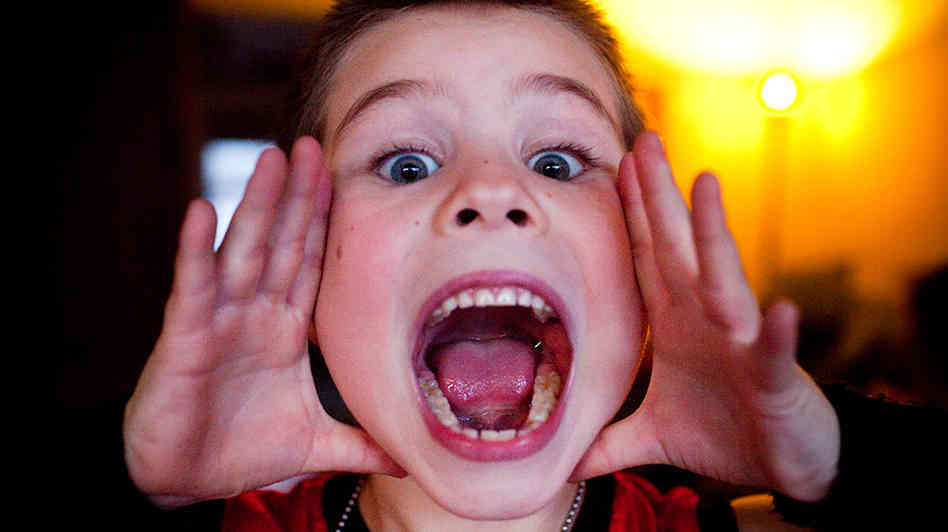 Introduction
Tonsillectomy is a common surgery in children
Post tonsillectomy pain is an important concern.
Duration &severity of pain depend on:
 The surgical technique
 Antibiotic& corticosteroid use
 preemptive and postoperative pain management
  patient’s perception of pain
Surgical indication for tonsillectomy
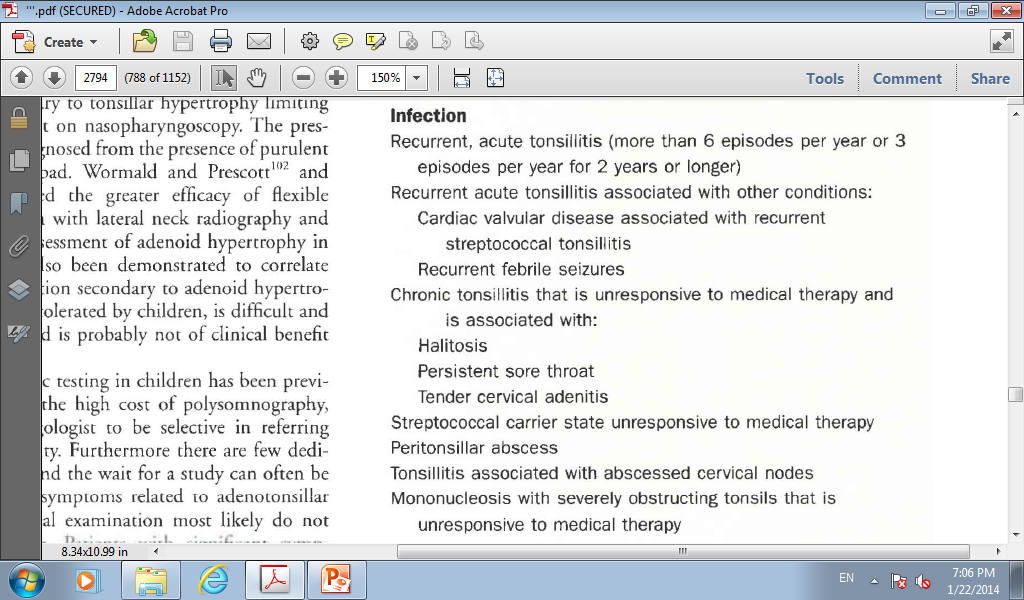 Surgical indication for tonsillectomy
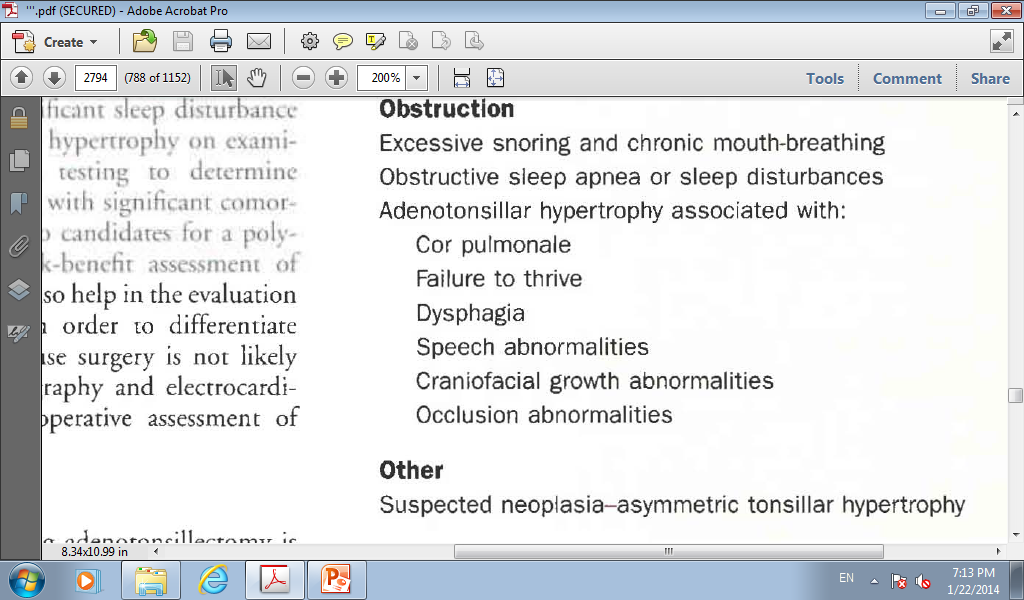 Multiple tonsillectomy techniques
sharp dissection
Electrocauterization
Lasers(KTP,CO2)
Coblation
microdebrider
Introduction
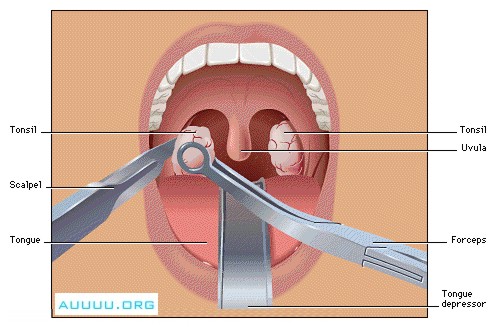 Introduction
Sharp dissection  slightly less postoperative pain
Electrocautery less in intraoperative blood loss
   But more postoperative pain
Sub total tonsillectomy less postoperative pain but more recurrence rate
Tonsillectomy complications
Postoperative Hemorrhage
Airway Obstruction and Pulmonary Edema
Velopharyngeal Insufficiency
Nasopharyngeal Stenosis
Cervical Spine Complications
pain
Tonsillar innervation
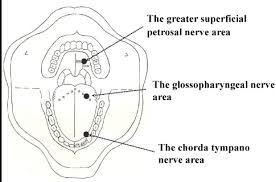 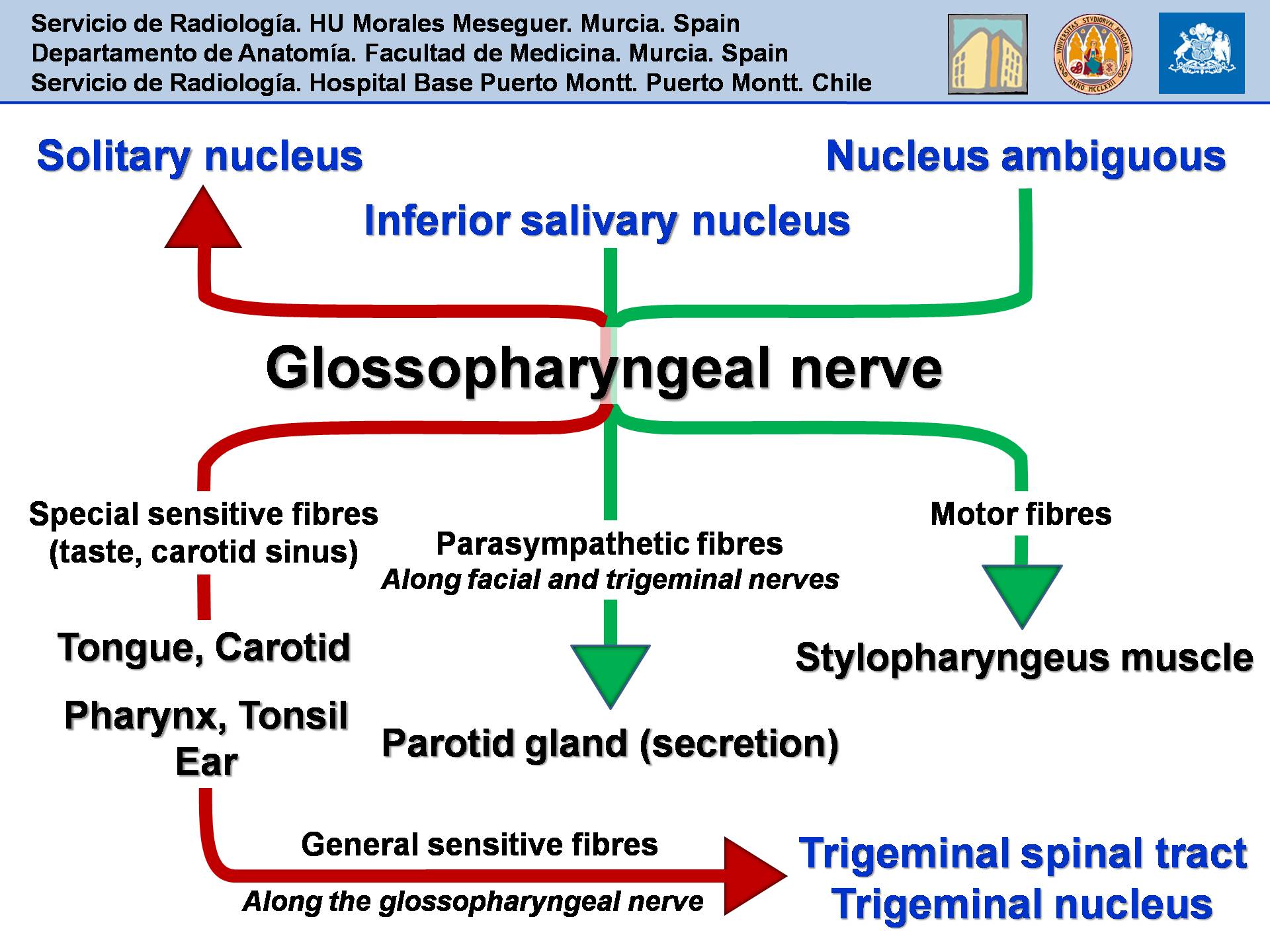 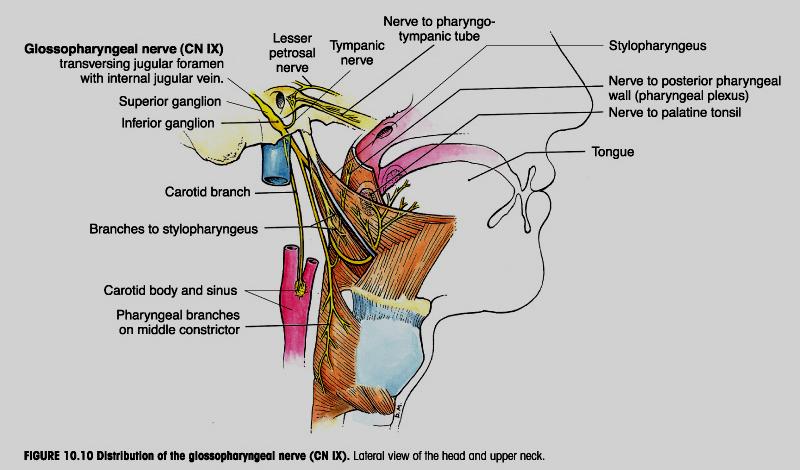 Introduction
There are many studies that investigated the control of post tonsillectomy pain using different drugs:
Pappas AL et al,1998
The effect of preoperative dexamethasone on the immediate and delayed postoperative morbidity in children undergoing adenotonsillectomy.
Compared with placebo, dexamethasone significantly decreased the incidence of PONV in the 24 h after discharge, improved oral intake, decreased the frequency of parental phone calls, and resulted in no hospital returns for the management of PONV and/or poor oral intake.
Samarkandi AH,et al,2004
Use of dexamethasone to reduce postoperative vomiting and pain after pediatric tonsillectomy procedures.
Dexamethasone is considered safe and there was no adverse effects associated with a single dose of dexamethasone. Although the need for rescue antiemetic, time to oral intake and analgesia requirements in both groups were not significant, however, we found that dexamethasone does have antiemetic properties as overall incidence of retching and vomiting was significantly less in dexamethasone group as compared to control group in children who underwent tonsillectomy
Ugur MB,et al,2008
The efficacy of intramuscular injection and peritonsillar infiltration of tramadol to prevent pain in children undergoing tonsillectomy.
Peritonsillar infiltration with tramadol provided good intraoperative analgesia, less postoperative pain on awakening and lower analgesic requirement within the first hour after surgery.
Saeed Khademi et al,2011
Intravenous and Peritonsillar Infiltration
of Ketamine for Postoperative Pain after
Adenotonsillectomy: A Randomized
Placebo-Controlled Clinical Trial
more effective in reducing the postoperative pain severity, need for analgesics and need for antiemetics.
V. Hermans et al.2012
Effect of dexamethasone on nausea, vomiting, and pain in pediatric tonsillectomy
A single I.V. injection of DEX at the induction of anesthesia was effective in reducing the incidence of early and late PONV and the level of pain on the second postoperative day. A 0.15 mg/ kg DEX dose appeared to be as effective as a 0.5 mg /kg dose to reduce the incidence of PONV.
Z.Sarafraz et al 2013
Assessing the effect of peritonsillar infiltration of ketamine and tramadol on post tonsillectomy pain and compare the side effects.
Peritonsillar infiltration of tramadol before
  operation decreased post tonsillectomy pain 
Without any hemodynamic instability, sedation, or hallucinations. 
 Decreased analgesic consumption
Decreased  time to the beginning of oral liquid diet
Z.Sarafraz et al 2013
Ketamine:
 cause hallucinations  
 does not have the efficacy of tramadol in pain management & hemodynamic stabilization effects.
Introduction (Sarafraz et al 2014)
Aim To assess the effect of peritonsillar infiltration tramadol and  parenteral dexamethasone on post tonsillectomy pain, nausea and vomiting in children.
Dexamethasone: anti-emetic and anti-inflammatory
Tramadol:
 opium agonist that mostly effects mu receptors
 in smaller extent kappa and sigma receptors
Side effects:
nausea, vomiting, dizziness
sweating, anaphylactic reactions
 increased intra-cerebral pressure, lower the seizure threshold
Inclusion Criteria
6-12 years old children with elective tonsillectomy
Recurrent tonsilitis
Obstructive symptoms (snoring, open mouth breathing, sleep apnea)
Exclusion Criteria
Cardiovascular disease
History of seizure
Peritonsillar abscess
Long operation time (more than 1 hour)
Material & Methods
A double-blind randomized clinical trial 
90 patients aged 6-12 years
sharp dissection without electrical cutter
sedation and pain scores at2, 4, 6, 8, and 12 hours (VAS & PONV scores)
The patients were randomly divided into 3 groups :
Dexamethasone
 Tramadol 
Placebo
Materials and methods
randomized placebo-controlled clinical trial
3groups:
Group(A) :was injected 0.5 mg/kg Dexamethasone
Group( B): 2 mg tramadol
 Group (C): 2 cc NaCl
 injection site: bed and anterior fold of each tonsil (1 cc for each tonsil)blind by an anesthesiologist and ENT surgeon
Results
Discussion
tramadol had significantly lower pain scores
 than other groups at all time points 
The time to first dose of analgesic request was
 longer in tramadol group than in the other two groups
In our study, tramadol group had significantly shorter
  time to the first liquid uptake than dexa &placebo
groups.
Discussion
Dexamethasone group had significantly lower nausea and vomiting (P=0.001)
Discussion
Pain following tonsillectomy is one of the most important complaints 
 pain consequences :
as excessive use of analgesics
 longer period of hospitalization
intolerance to diet, which can lead to nutritional problem
 poorer quality of life
Conclusion
Peritonsillar infiltration of tramadol before
  operation can decrease post tonsillectomy pain 
Without any hemodynamic instability, sedation, or hallucinations. 
 Decrease analgesic consumption
Decrease  time to the beginning of oral liquid diet
Conclusion
Therefore, we recommend the use of tramadol for management of post tonsillectomy
References
gur MB, Yilmaz M, Altunkaya H, Cinar F, Ozer Y, Beder L. Effect of Intramuscular and peritonsillar injection of tramadol before tonsillectomy: a double blind randomized, placebo-controlled clinical trial. Int J Pediatr Otorhinolaryngol. 2008;72:241-8.
ngelhardt T, Steel E, Johnston G, Veitch DY. Tramadol for pain relief in children undergoing tonsillectomy; a comparison with morphin.Paediatr Anaesth. 2003;13:249-52.
al D, Celebi N, Elvan EG, Celiker V, Aypar U. The efficacy of intravenous or peritonsillar infiltration of ketamin for postoperative in children following adenotonsillectomy. Paediatr Anaesth. 2007;17:263-9. 
Honarmand A, Safavi MR, Jamshidi M. The preventative analgesic effect of preincisional peritonsillar infiltration of two low doses of ketamin for postoperative pain relief in children following adenotonsillectomy. A randomized, double-blind, placebo-controlled study. Paediatr Anaesth. 2008;18:508-14.
Thanks for Attention
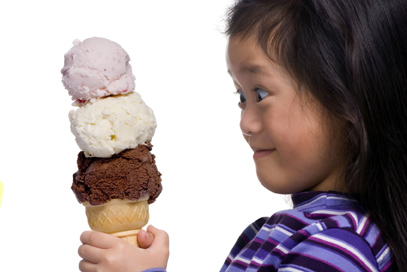